Найди лишнее
Я, но, ты, он.
Мнем, мну, мне, мни.
Нас, нами, наст, нам.
Вам, воз, вес, вол.
Исправьте ошибки в таблице:
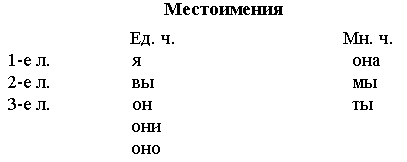 Выпиши местоимения
Нас, нем, мни, нами, яму, мной, вас, нос, тебя, низ, вес, тобой, табун, его, вар, мне.
Проверка.
Нас, нами, мной, вас, тебя, тобой, его, мне.
УКАЖИ ФОРМЫ МЕСТОИМЕНИЯ "Я"
Меня, тебя, тобой, мной, мне, обо мне, о тебе.
УКАЖИ ФОРМЫ МЕСТОИМЕНИЯ "ТЫ"
Меня, его, тебя, тобой, мной, мне, к тебе, о тебе.
УКАЖИ ФОРМЫ МЕСТОИМЕНИЯ "ОН"
Его, её, ему, ей, под ним, в ней, о нём
Определите лицо и число местоимений
в а р и а н т  I
да, ну, он, но, вы, взо, ух, я, ты, при, они, без, мы.
в а р и а н т  II
Вос, они, у, я, над, она, обо, оно, со, он, и, мы, ты.
Определи падеж
1) поздравляю тебя
2) встречаю его.
3) дарю ей.
4) горжусь тобой.
5) отвечает мне.